ΗΛΕΚΤΡΙΚΟ ΦΟΡΤΙΟ
Το ηλεκτρικό φορτίο …είναι μια ιδιότητα  που έχουν κάποια (όχι όλα) υλικά σώματα
Το τι ακριβώς είναι το ηλεκτρικό φορτίο δεν το γνωρίζουμε……..
ΗΛΕΚΤΡΙΚΟ ΦΟΡΤΙΟ
Όποιο  σώμα  έχει ηλεκτρικό φορτίο  (=είναι ηλεκτρισμένο= είναι ηλεκτρικά φορτισμένο) μπορεί να ασκήσει ηλεκτρική δύναμη αλλά και να δεχτεί ηλεκτρική δύναμη……..
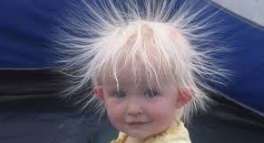 ΗΛΕΚΤΡΙΚΟ ΦΟΡΤΙΟ
Υπάρχουν δύο είδη ηλεκτρικού  φορτίου

 

Το θετικό ηλεκτρικό φορτίο (συμβολίζεται με  +)



  
Το αρνητικό ηλεκτρικό φορτίο (συμβολίζεται με  -)
-
+
ΗΛΕΚΤΡΙΚΟ ΦΟΡΤΙΟ
Τα σώματα που έχουν Θετικό ηλεκτρικό φορτίο λέμε ότι είναι είναι θετικά φορτισμένα
+
ΗΛΕΚΤΡΙΚΟ ΦΟΡΤΙΟ
Τα σώματα που έχουν αρνητικό ηλεκτρικό φορτίο λέμε ότι είναι αρνητικά φορτισμένα
-
Αφόρτιστα – ηλεκτρικά ουδέτερα σώματα
Αφόρτιστα  (ηλεκτρικά ουδέτερα) σώματα είναι αυτά που δεν έχουν ηλεκτρικό φορτίο, δεν είναι ούτε θετικά  ούτε αρνητικά ηλεκτρισμένα.
ΗΛΕΚΤΡΙΚΟ ΦΟΡΤΙΟ
Το ηλεκτρικό φορτίο το συμβολίζουμε με τα γράμματα   Q      ή   q
Παρακάτω αναφέρω μερικές μονάδες μέτρησης του ηλεκτρικού φορτίου:
C = κουλόμπ                    π.χ.           10C = 10 κουλόμπ
mC = μίλικουλόμπ                    π.χ.           8mC = 8 μίλικουλόμπ
μC = μίκροκουλόμπ                    π.χ.           16μC = 16 μίκροκουλόμπ
nC = νάνοκουλόμπ                    π.χ.           2nC = 2 νάνοκουλόμπ
ΔΥΝΑΜΕΙΣ    ΤΟΥ   10
102  =
100
Παρατηρώ ότι στις δυνάμεις του 10…βάζω τόσα μηδενικά  όσα είναι και ο εκθέτης….
103  =
1000
104  =
10000
10000000
107  =
ΔΥΝΑΜΕΙΣ    ΤΟΥ   10
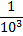 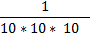 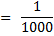 =0,001
10-3  =
=
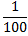 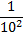 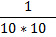 =0,01
10-2  =
=
=
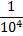 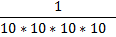 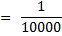 =
=0.0001
10-4  =
ΔΥΝΑΜΕΙΣ    ΤΟΥ   10
10-3  =
0,001
Παρατηρώ ότι στις αρνητικές δυνάμεις του 10…βάζω τόσα μηδενικά  όσα είναι και ο εκθέτης….
10-2  =
0,01
10-4  =
0,0001
10-12  =0.000000000001
Πολλαπλασιάζοντας  με τον  αριθμό 1
1 . 2  =
2
μC
= 1 . μC
1 . 35  =
35
2 . x
1 . 2 . x  =
24 . 1  =
24
nC
= 1 . nC
1 . x  =
x
2C
= 2 . C
1 . nC  =
nC
5μC
= 5 . μC
10nC
= 10 . nC
ΗΛΕΚΤΡΙΚΟ ΦΟΡΤΙΟ
1 mC  =  10-3 C
1 μC  =  10-6 C
1 nC  =  10-9 C
ΗΛΕΚΤΡΙΚΟ ΦΟΡΤΙΟ
Άσκηση  1 λυμένη
Nα μετατρέψετε τα 5nC    σε C
λύση
1ος τρόπος
Γνωρίζουμε ότι  1 nC  =  10-9 C
5nC
= 5 . nC
= 5 .  1 .  nC
= 5 .  1nC
= 5 . 10-9C
2ος τρόπος
Γνωρίζουμε ότι  1 nC  =  10-9 C, άρα τα  5nC θα είναι:
5nC
= 5 . 10-9C
1 mC  =  10-3 C
1 μC  =  10-6 C
1 nC  =  10-9 C
ΗΛΕΚΤΡΙΚΟ ΦΟΡΤΙΟ
Άσκηση  2  λυμένη
Nα μετατρέψετε τα 12μC    σε C
λύση
1ος τρόπος
Γνωρίζουμε ότι  1 μC  =  10-6 C
12μC
= 12 . μC
= 12 .  1 .  μC
= 12 .  1μC
= 12 . 10-6C
2ος τρόπος
Γνωρίζουμε ότι  1 μC  =  10-6 C, άρα τα  12μC θα είναι:
12μC
= 12 . 10-6C
1 mC  =  10-3 C
1 μC  =  10-6 C
1 nC  =  10-9 C
ΗΛΕΚΤΡΙΚΟ ΦΟΡΤΙΟ
Άσκηση  3  λυμένη
Nνα κάνετε τις παρακάτω μετατροπές:
20 μC
= 12 .   10-6 C
5mC
= 5 .   10-3 C
25 nC
= 25 .   10-9 C
1 mC  =  10-3 C
1 μC  =  10-6 C
1 nC  =  10-9 C
Συνολικό φορτίο
Άσκηση 1
Να βρείτε το συνολικό φορτίο σωμάτων που έχουν ηλεκτρικό φορτίο(φορτίο):  q1 = +2nC ,  q2 = +5nC , q3 = -2nC , q4 = -6nC
Λύση
Το συνολικό ηλεκτρικό φορτίο  (qολ)  των  σωμάτων ,  θα είναι:
qολ  =  q1 +  q2   +  q3  +  q4
qολ  =  +2  + 5  -2  - 6
qολ  =   -1 nC